TABE  ELA-EPAXENUnit-3  SENTENCESLesson-20Combine sentenceswith Coordinating Conjunctions
Some graphics may not have copied well during the Scan Process
1
ELA-E-20 Coordinating Conjunctions
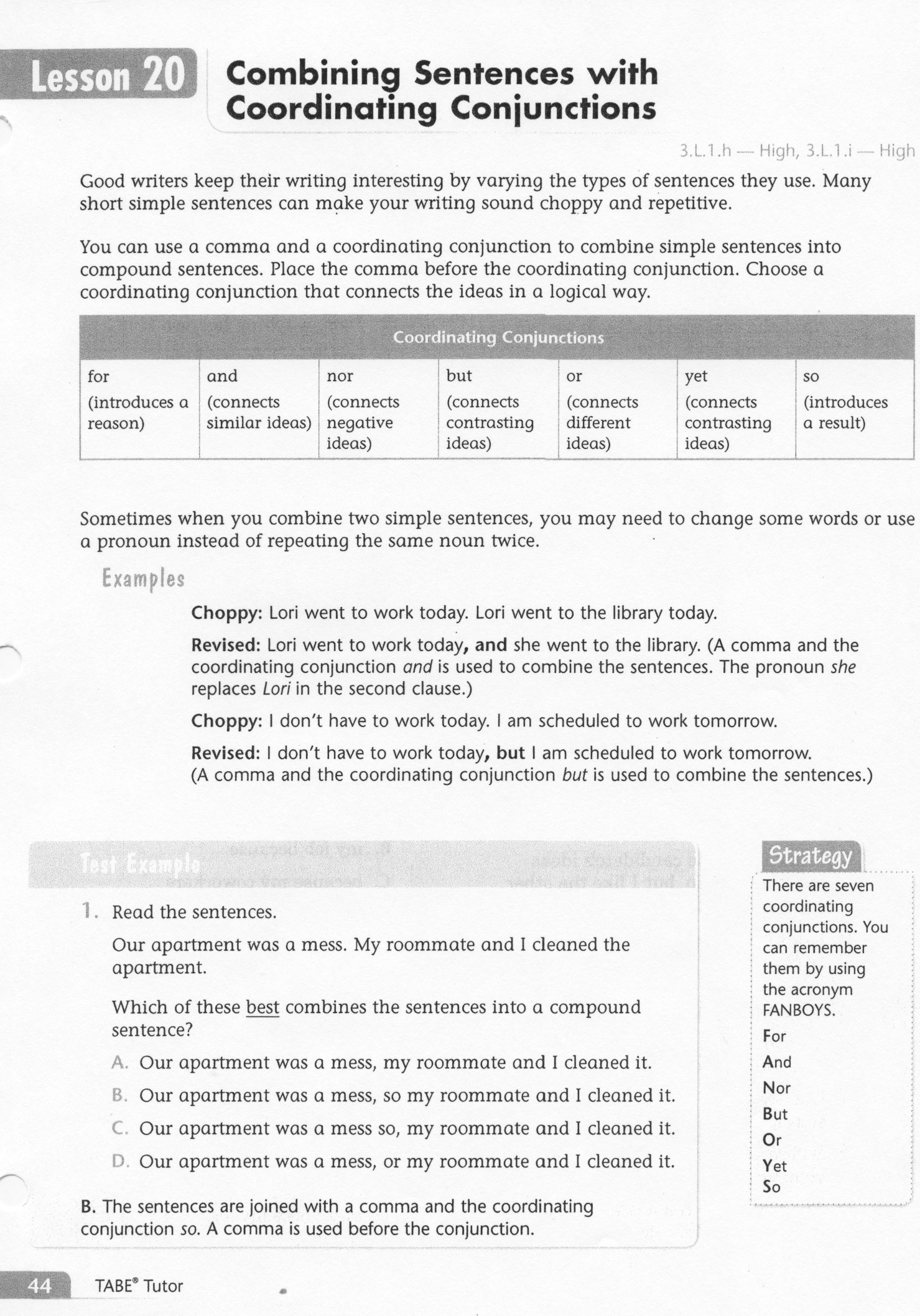 2
ELA-E-20 Coordinating Conjunctions
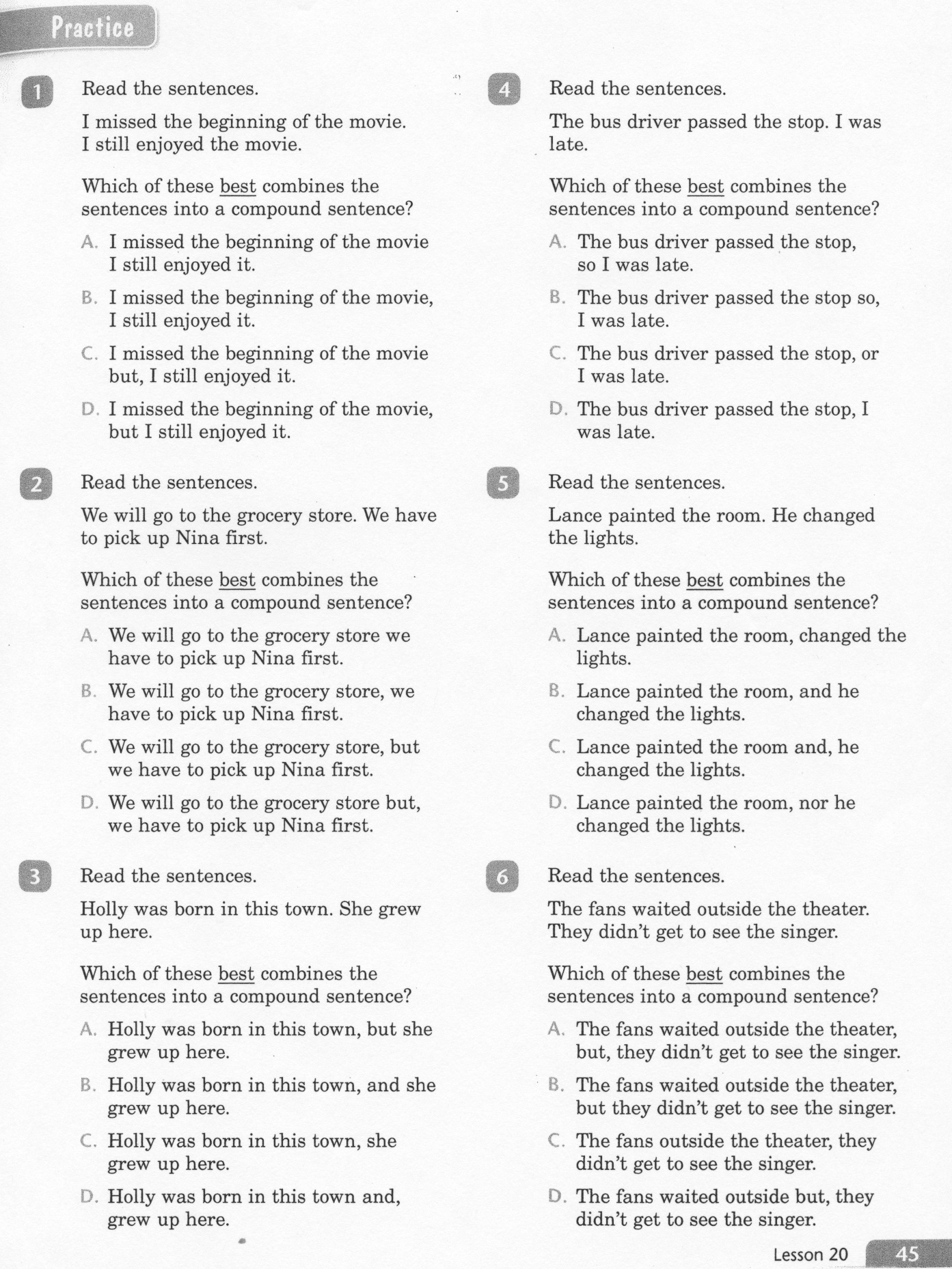 3
ELA-E-20 Coordinating Conjunctions
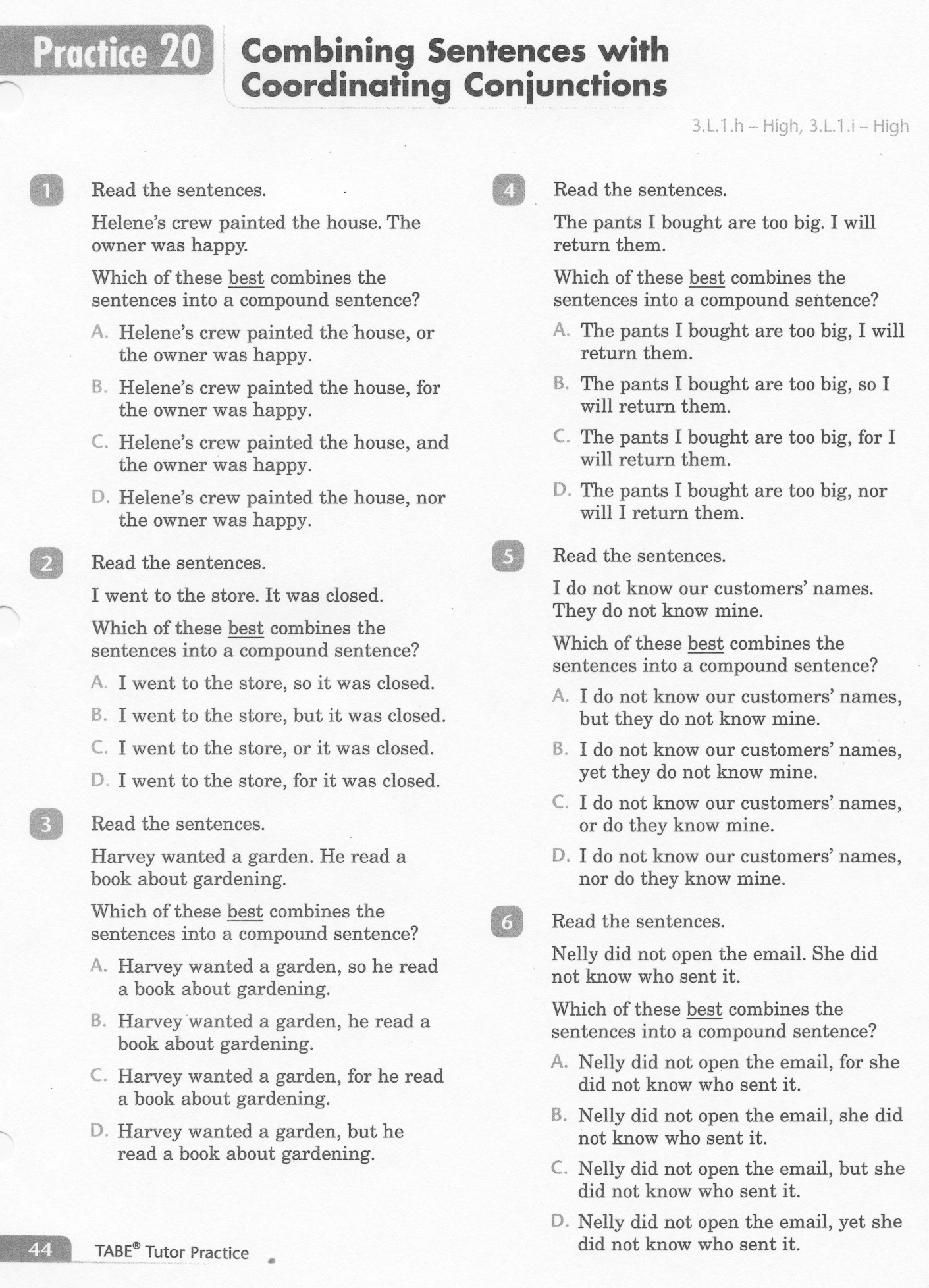 4
ELA-E-20 Coordinating Conjunctions
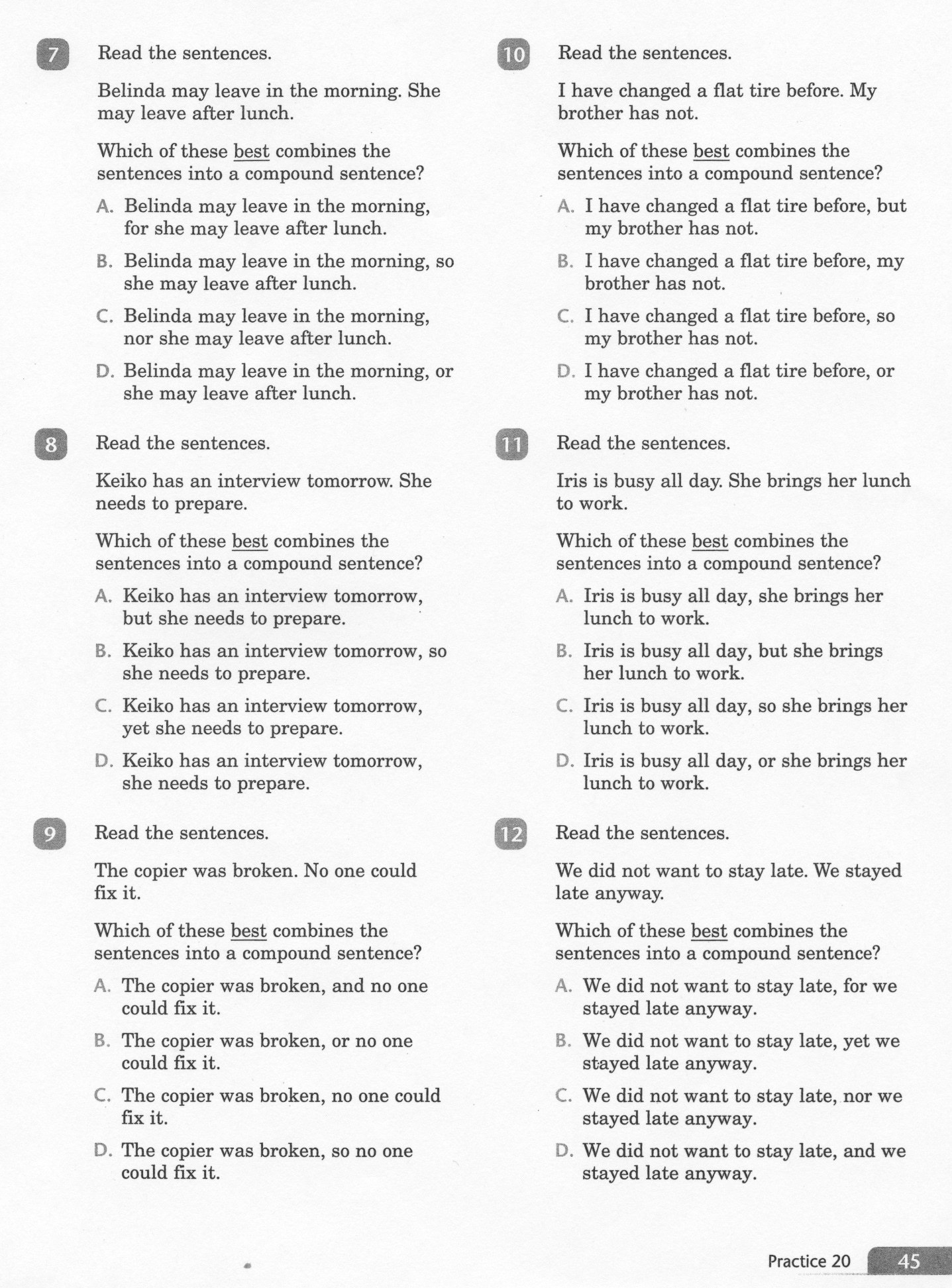 5
ELA-E-20 Coordinating Conjunctions
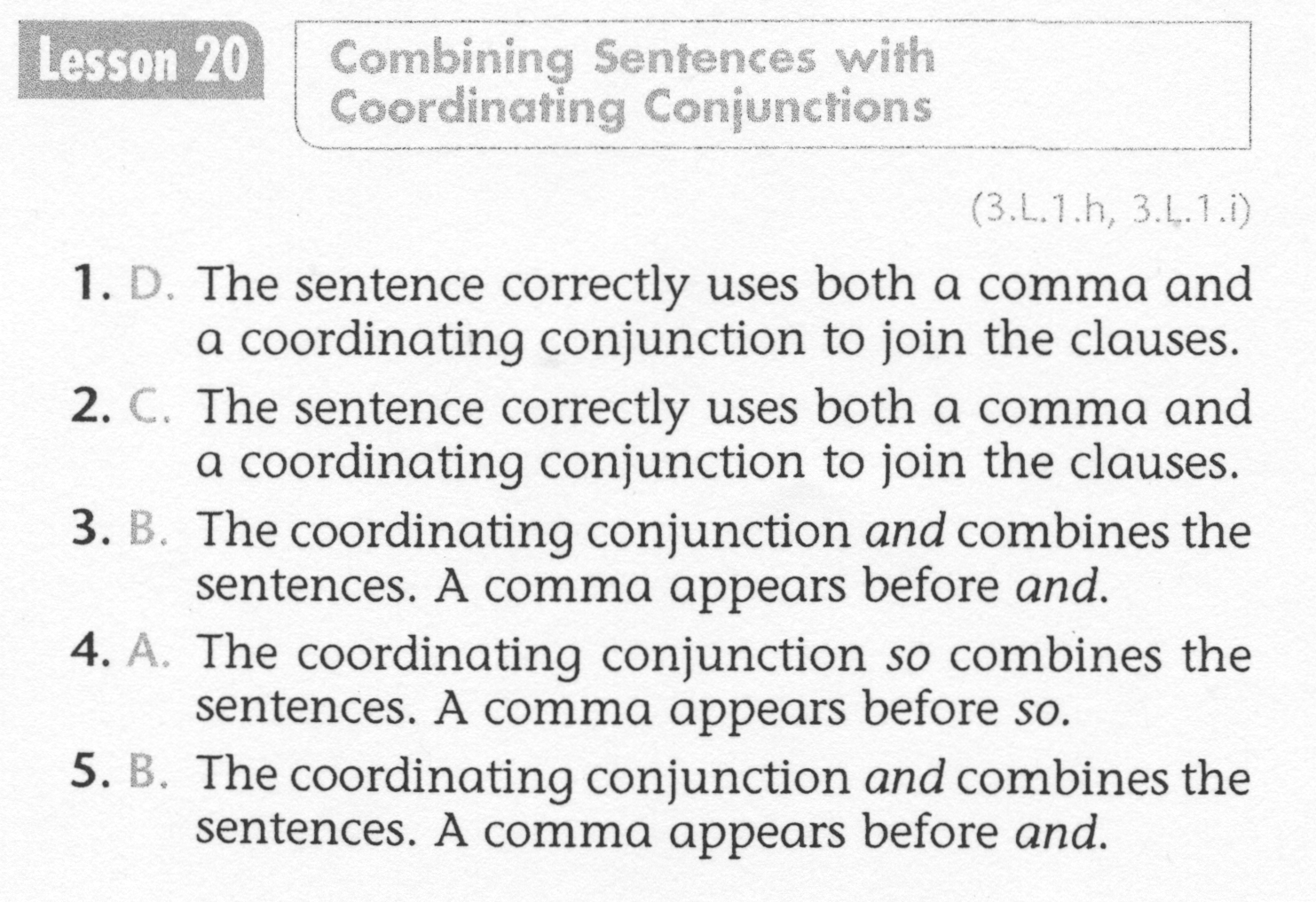 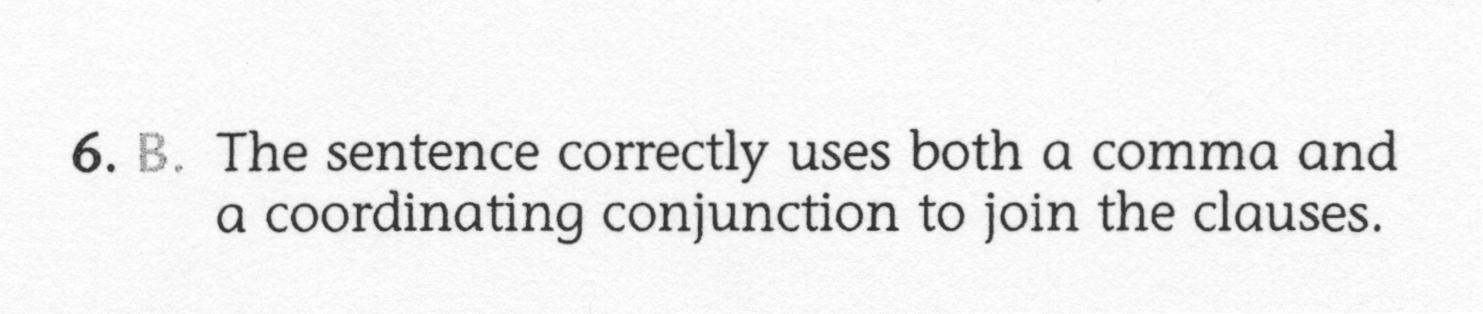 6
ELA-E-20 Coordinating Conjunctions
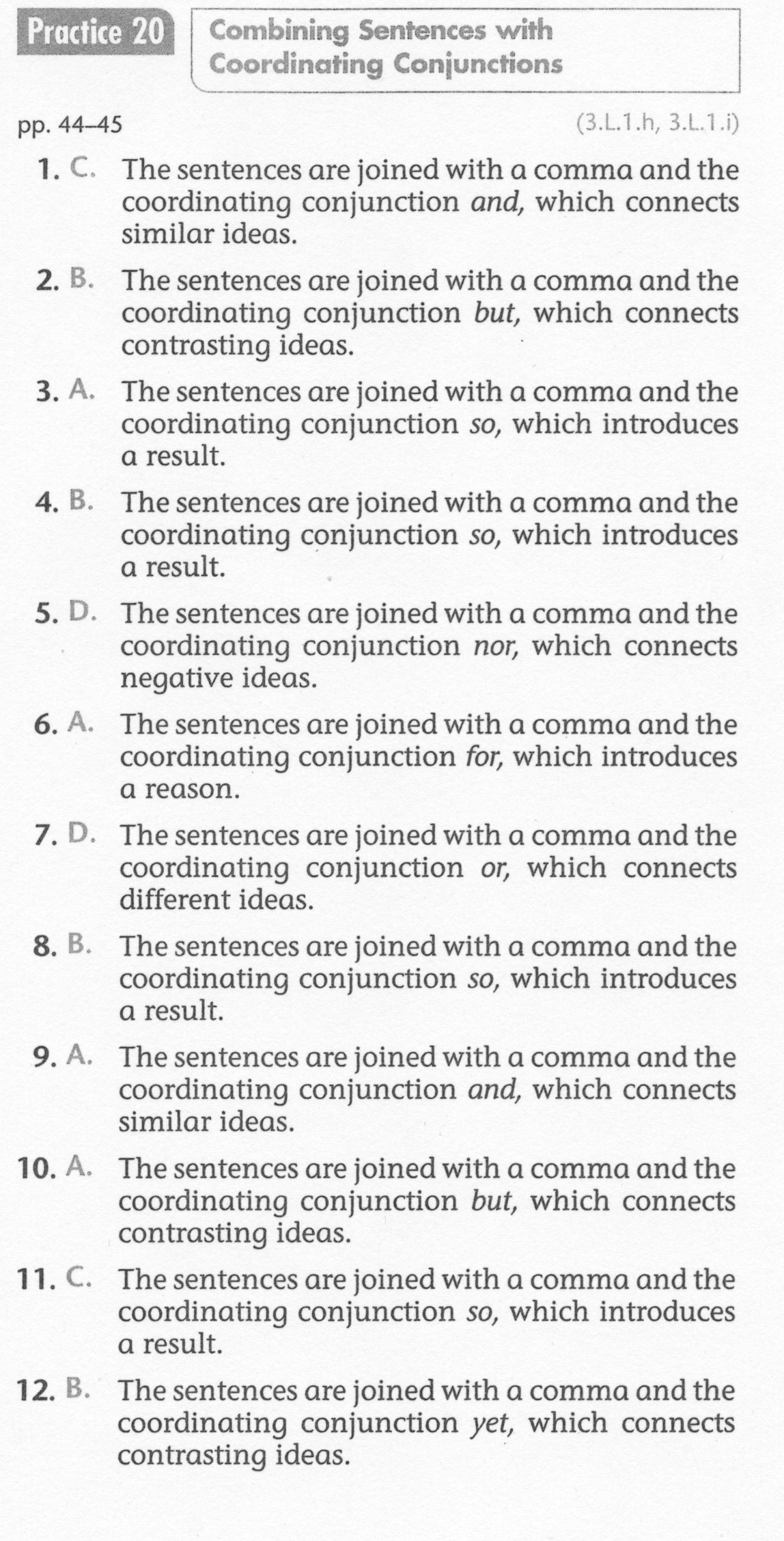 7